Creating ZTC Degrees in Chemistry
December 7, 2021
Welcome! Please introduce yourself in the chat
What is OER? 
Why ZTC Degrees?
Chemistry Barriers to OER

Open Discussion
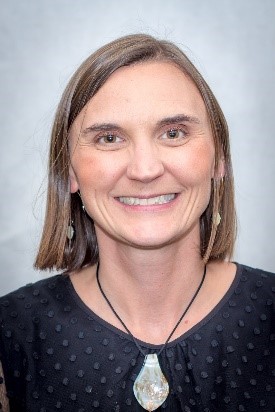 Patricia Foley, Ph.D.
Chemistry Discipline Lead
College of the Canyons
What are Open Educational Resources?
Creative Commons defines OER as teaching, learning, and research materials that are either (a) in the public domain or (b) licensed in a manner that provides everyone with free and perpetual permission to engage in the 5R activities– retaining, remixing, revising, reusing and redistributing the resources.

-- Creative Commons
The 5R Permissions of OER
Share with others
Make and own copies
Combine two or more
Adapt, modify, and improve
Use in a wide range of ways
Revise
Retain
Remix
Redistribute
Reuse
The framework, freely available under a Creative Commons Attribution 4.0 license (CC BY), was designed by Lumen Learning as the 5Rs
ZTC Degrees – the Motivation
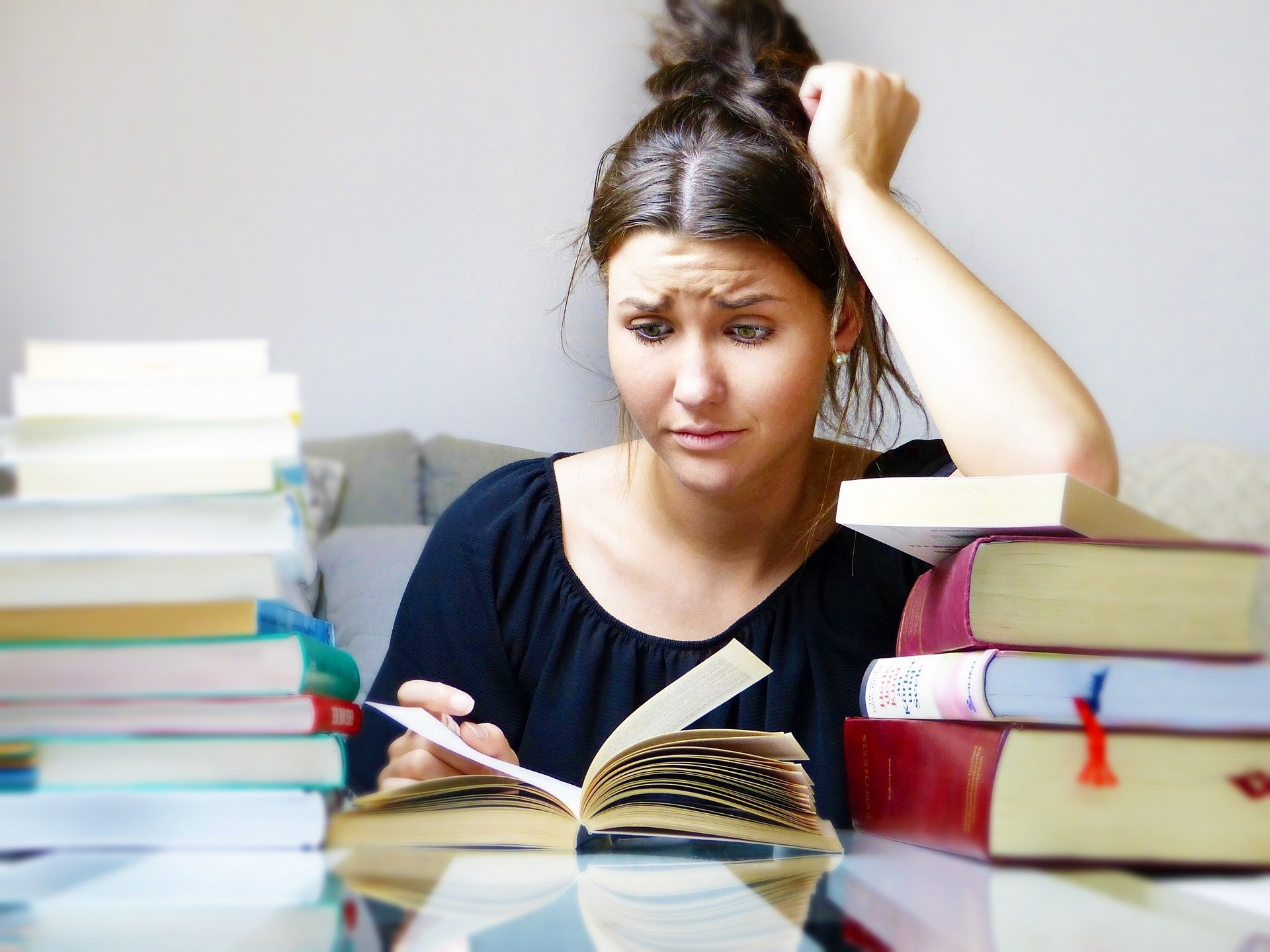 Students spend $1240/year on textbooks and supplies1

66% of students avoid buying course materials due to steep prices2

Pilot program: $5 Million for planning and implementing ZTC pathways in California Community Colleges: 37 programs created3

State allocated $115 Million investment in developing ZTC pathways4
College Board, Trends in College Pricing and Student Aid 2021, Figure CP-1
Hanson, Melanie. “Average Cost of College Textbooks” EducationData.org, August 12, 2021
CCC Chancellor’s Office. “ZTC Degree Grant Program 2020 Legislative Report”
AB 132
[Speaker Notes: https://www.gov.ca.gov/2021/07/27/governor-newsom-signs-legislation-to-make-college-more-affordable-and-accessible-in-california/]
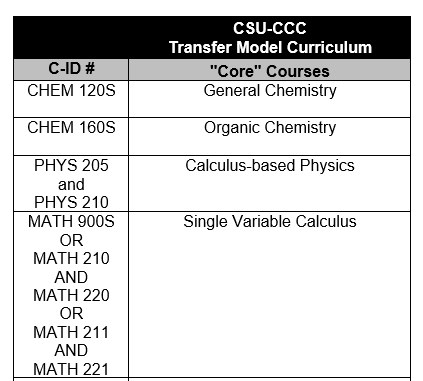 ZTC Degrees and Chemistry
What do students spend money on?
Textbooks
Online homework systems
Lab manuals
Lab goggles, gloves, notebooks, scantrons
ZTC Degrees and OERCourse-level development
OER Compilation;
Development of 
Ancillary Materials
OER usage is standard
practice
OER Discovery
ZTC Degrees
Widespread OER 
Adoption
OER Development
OER Adoption
Other areas that require chemistry courses
+ Pre-nursing
+ Pre-med
+ Engineering
What can we do?
Gaps in our Discipline
Text for Organic Chemistry (C-ID CHEM 160S)
Text for Survey of Chemistry and Physics (C-ID CHEM 140) 
Text for Introduction to Chemistry (C-ID CHEM 101) 

Barriers to Adoption
Online homework supplements not available
Images unavailable or difficult to find
No chemistry-specific community for OER
A community of OER advocates in Chemistry
Group email list
Webinar/Conversation once per semester
Newsletter/updates once per semester?
Potential collaborators for upcoming funding opportunities

If you’d like to be added to the list, please put your name and email in chat
ASCCC OERi RFP IV
Purpose: to support faculty in 
the creation of an OER text, 
improvement of an existing OER text, or 
development of an ancillary resource that will increase OER adoption
Requirements:
Collaboration – must have collaborators from 3 different CCC Districts. Each collaborator must agree to use the resource in their course
Equity – must incorporate IDEA and culturally responsive elements in text design
ASCCC OERi RFP IV
Deadline: January 31, 2022
Overview + Submission Requirements
https://asccc-oeri.org/asccc-oeri-request-for-proposals-iv-overview/ 
Collaborator Recruitment Request (by Dec 10th)
https://docs.google.com/forms/d/e/1FAIpQLScpBETIb4b74Qbn3vt6yroEJm-_T2-C--9rx1Tgz2f8gniKhA/viewform
Thank you!